流程导向开发团队VSTS企业布署最佳实践
杨丹
资深.NET架构师
微软（中国）
闻宇
技术总监
石化盈科
伍治平
项目经理
宝信软件
[Speaker Notes: 资深.NET架构师]
议程
企业软件开发面临的挑战
VSTS项目管理方法
石化盈科案例
宝信软件案例
企业软件开发面临的挑战
缺乏统一的平台
项目难管理
没有流程
难以度量和控制
管理与开发脱节
软件过程缺乏保障
CMM
Agile
与企业经营管理结合
组织绩效考核
项目群管理
决策支持
项目绩效考核
[Speaker Notes: 项目管理是分层次的

高级领导关心ISO9000, PMBOK]
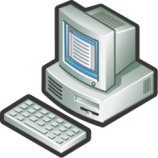 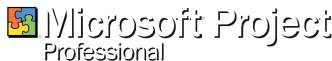 Visual Studio Team System统一的软件开发和项目管理平台
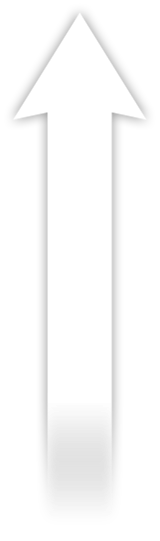 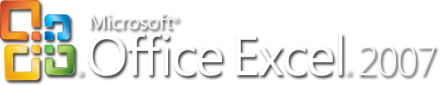 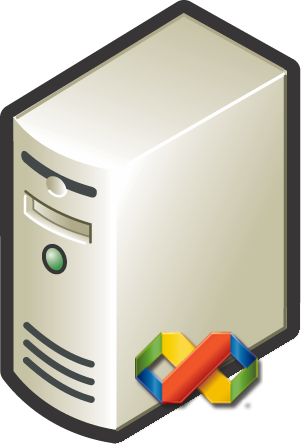 Team Foundation Server
源代码库 
项目门户
工作项跟踪
项目报表
构建服务器
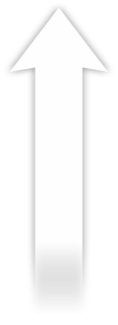 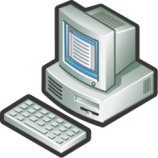 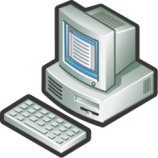 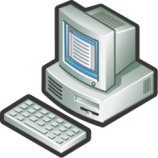 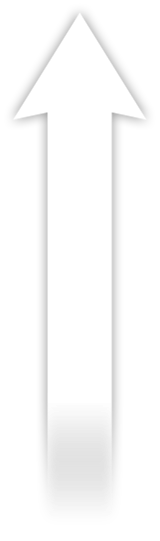 测试
架构师
程序员
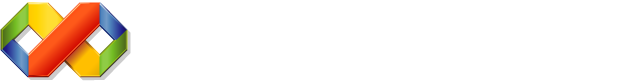 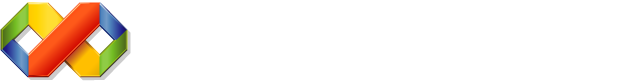 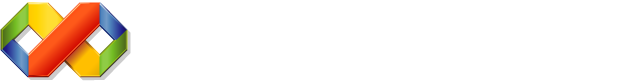 VSTS项目管理方法
与Project Server结合
项目绩效考核
项目群管理
VSTS 统一的平台
代码配置管理
软件质量管理
团队门户管理
项目管理
计划, 跟踪,  控制
软件过程保障
CMMI
Agile
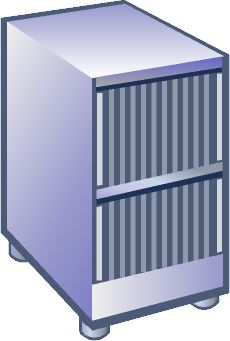 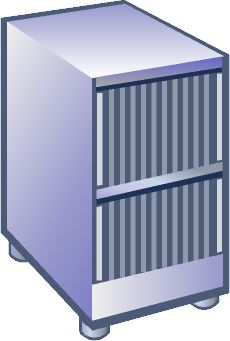 VSTS - 代码配置管理
基于SQL Server存储
方便分支合并
代码与工作项关联
签入策略
通过HTTP/HTTPS签入签出
本地缓存服务器
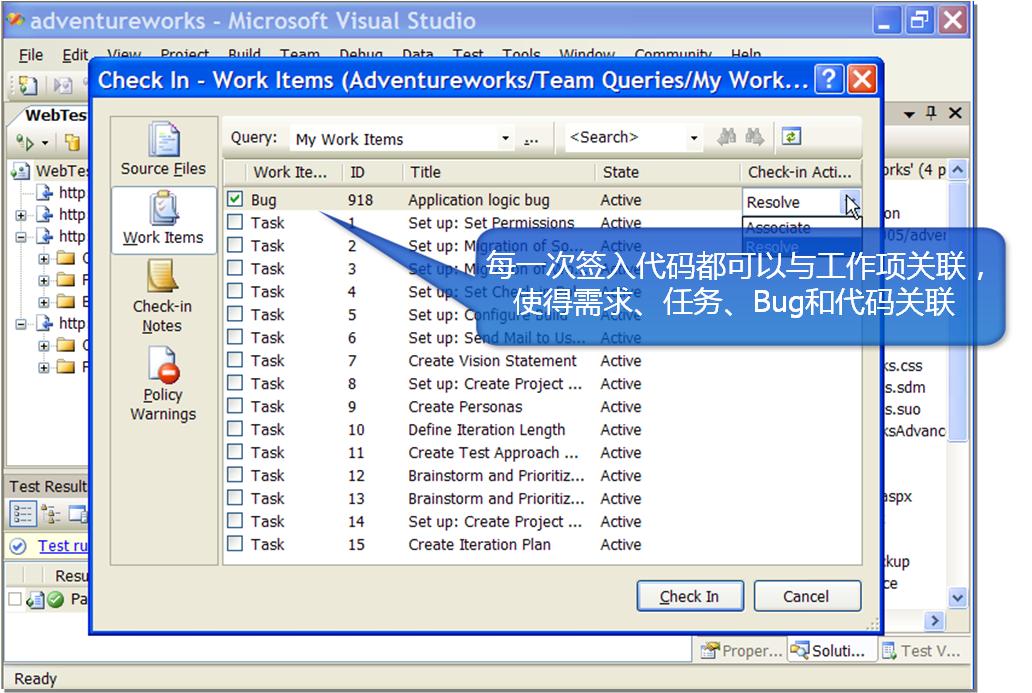 TFS Proxy Server
[Speaker Notes: 代码配置管理
软件质量管理
团队门户管理]
VSTS – 软件质量管理
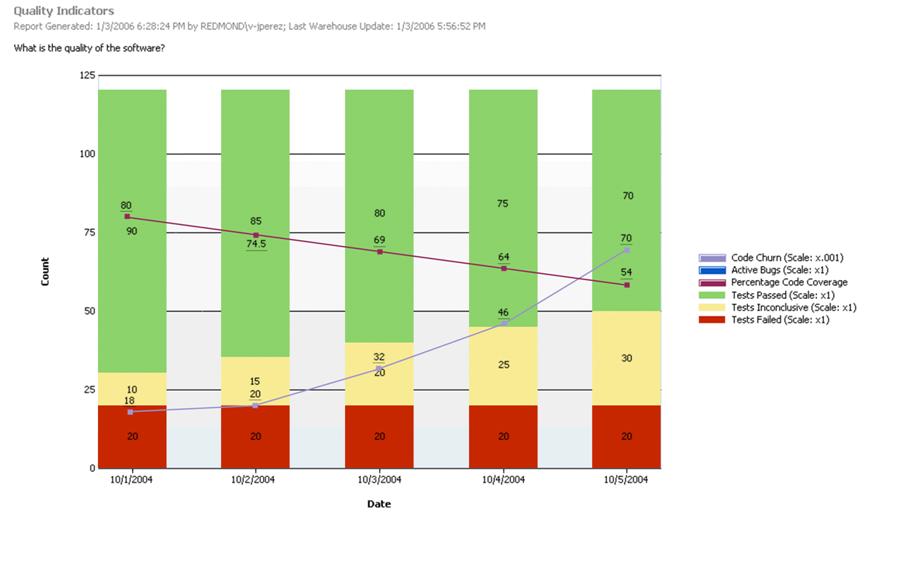 单元测试
回归测试
压力测试
测试案例管理
每日构建
软件质量报告
测试覆盖率下降
较低的测试通过率
未解决的在增加
不断上升的代码变动 – 
版本发布“没就绪”
[Speaker Notes: 代码配置管理
软件质量管理
团队门户管理]
VSTS – 团队门户管理
项目组门户
文档共享
项目日历
新闻公告
报表查询
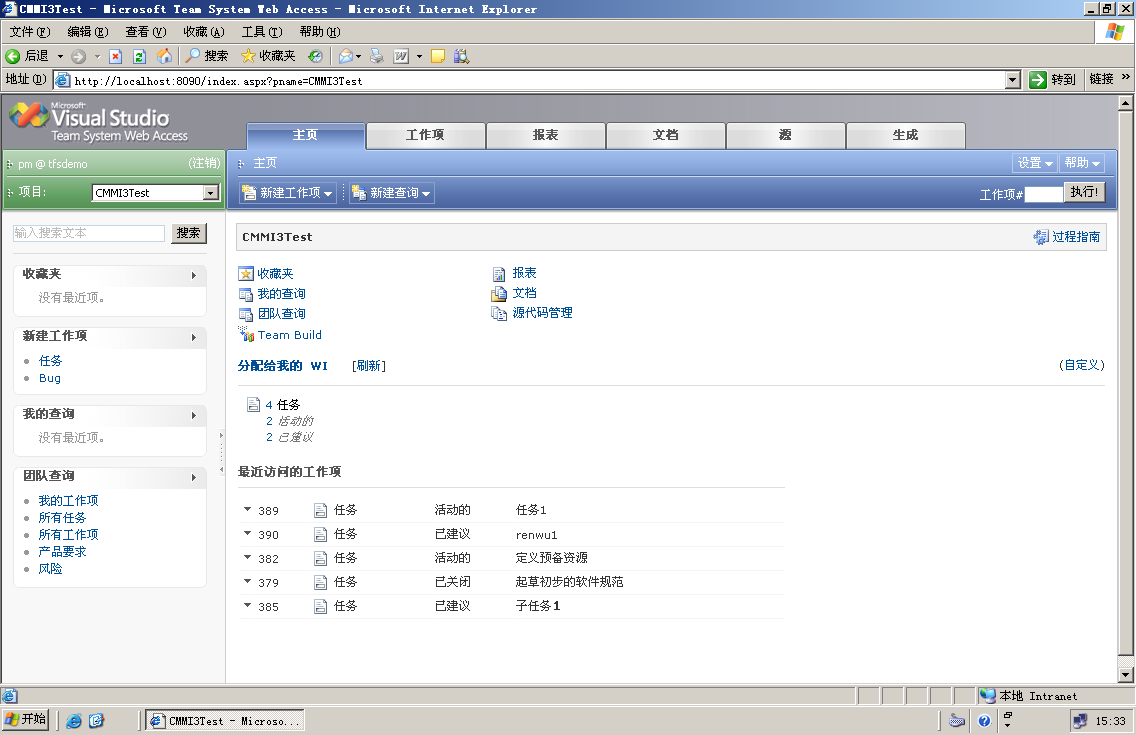 [Speaker Notes: 代码配置管理
软件质量管理
团队门户管理]
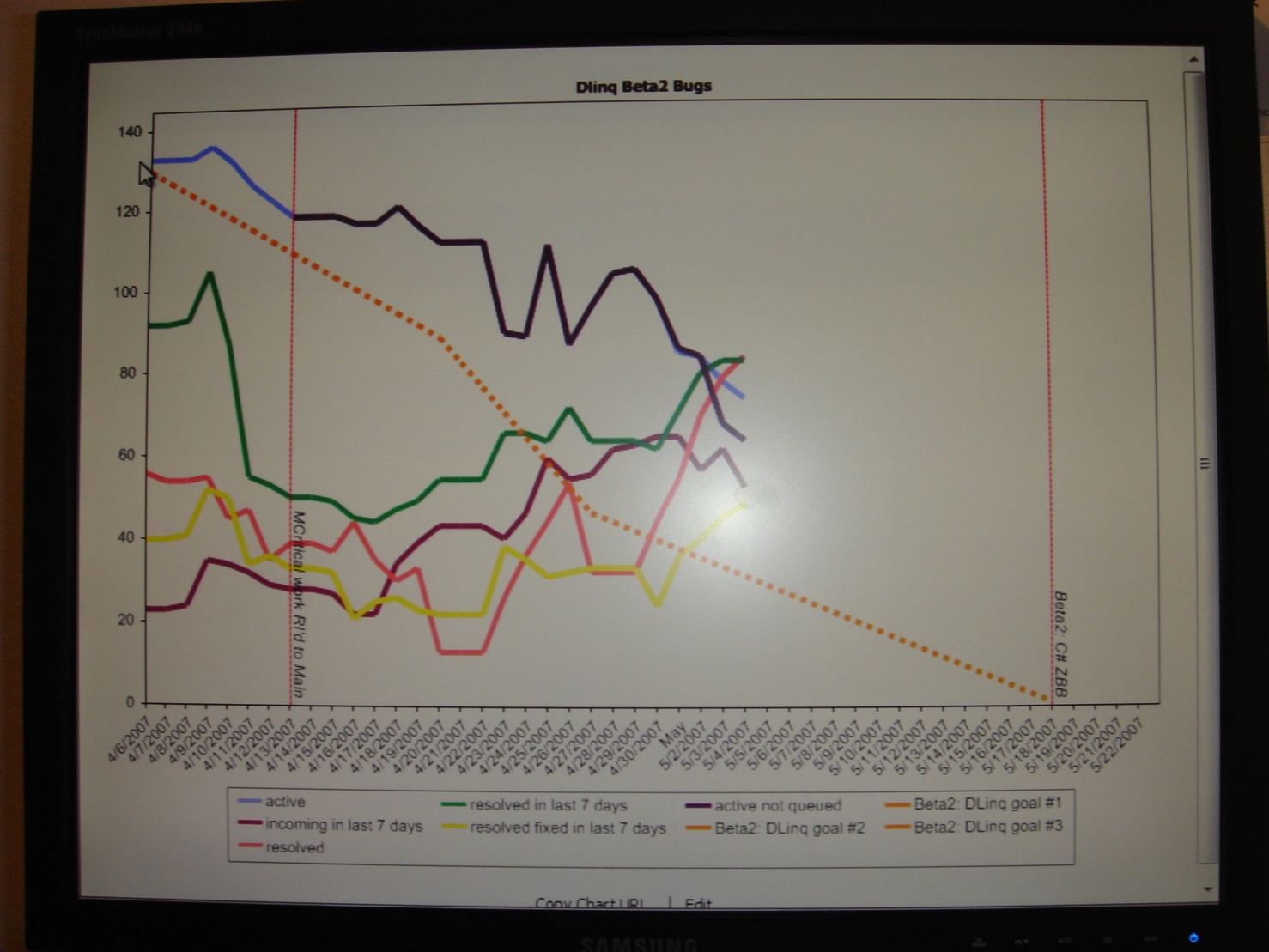 项目计划与跟踪
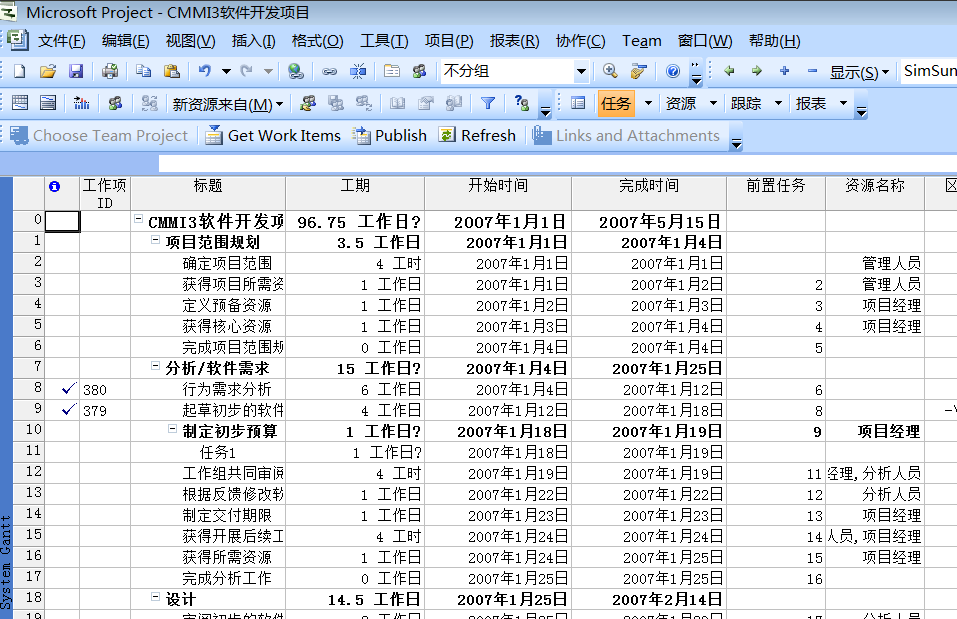 项目计划
任务布置
任务更新
基线控制

工作项(Work Item)
需求
开发
测试
缺陷
自定义
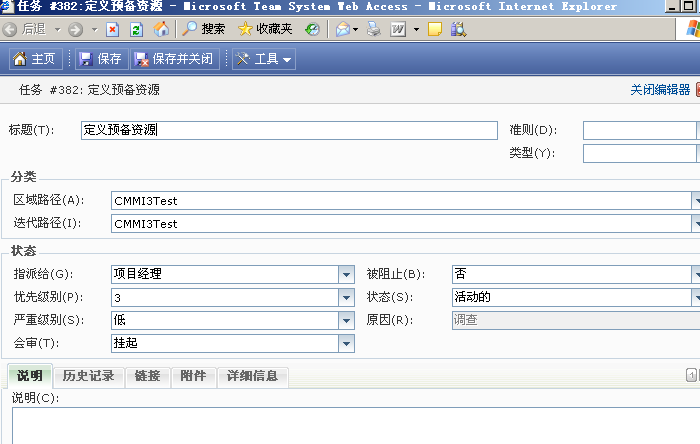 [Speaker Notes: Project与Visual Studio配合的过程
管理是分层的
瀑布，树形，迭代，和敏捷的关系]
软件过程保障
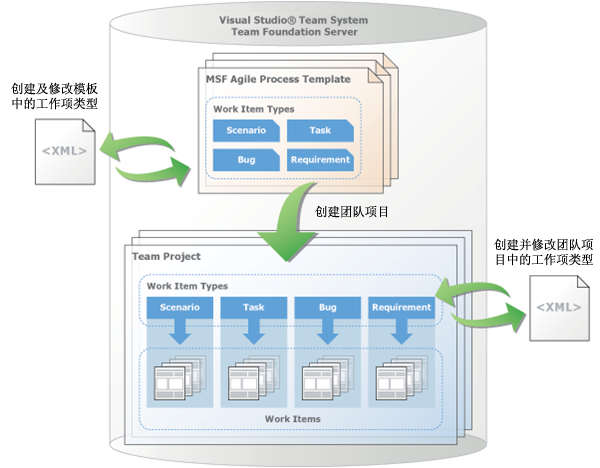 VSTS 过程模板
工作项类型
工作项流转规则
签入策略
报表和查询
角色和权限

MSF For Agile Development
MSF For CMMI® Process Improvement
第三方自定义模板
与Project Server结合
按PMBOK管理项目生命周期
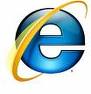 监控
Visual Studio
TFS
Project Server
Project Pro
执行
收尾
规划
启动
与经营管理结合
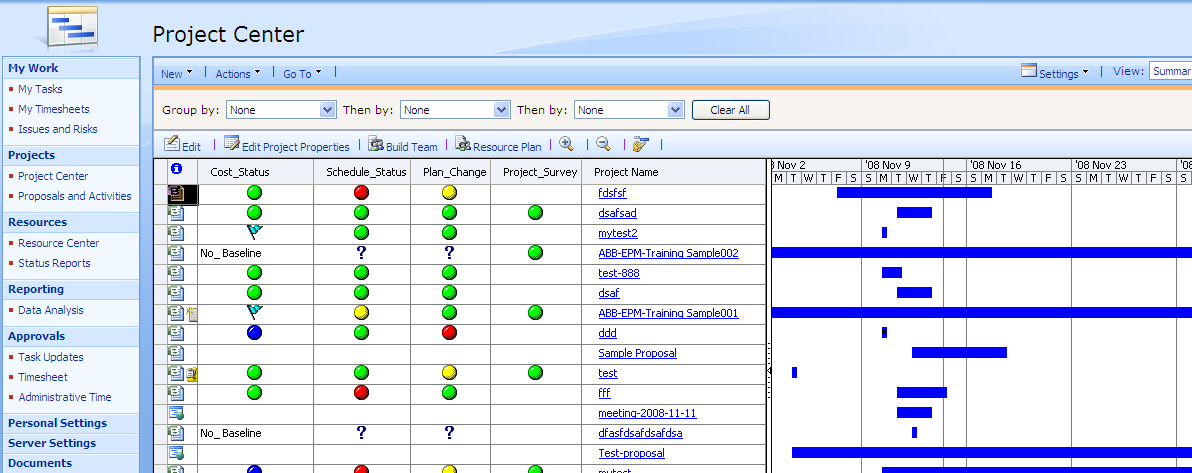 让上层领导能看懂
项目群管理
企业资源管理
绩效考核
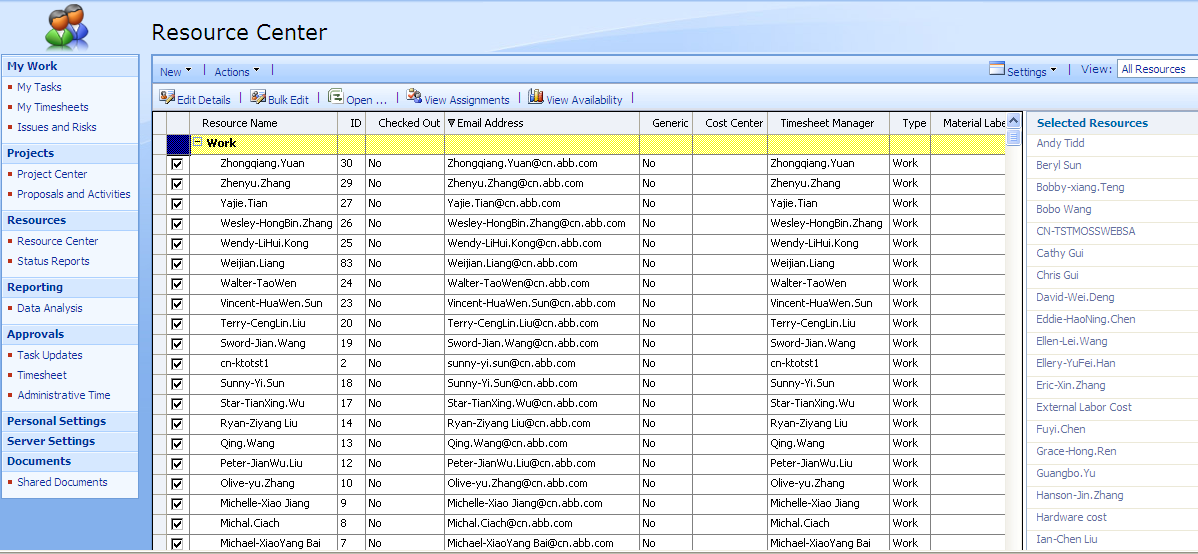 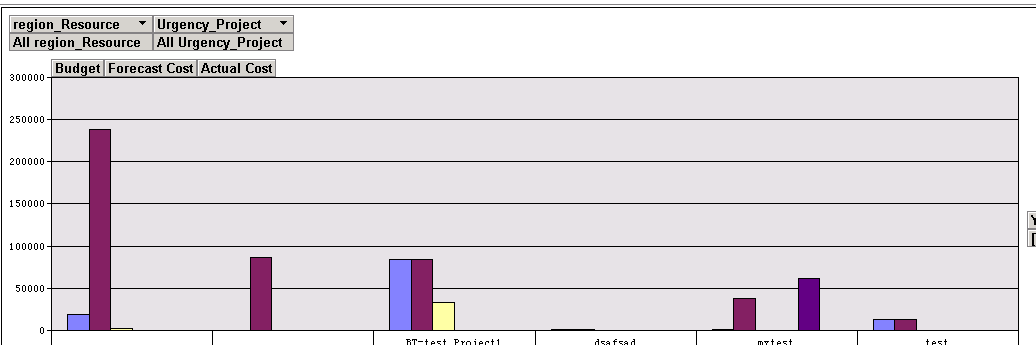 石化盈科
石化盈科
石化盈科公司简要介绍
中国流程行业领先的IT服务商。
成立于2002年，是由中国石油化工股份有限公司和电讯盈科有限公司共同出资成立的合资公司。
ERP、MES、先进控制与流程模拟、IT基础设施
以技术为核心、以服务为宗旨、以人才为根本
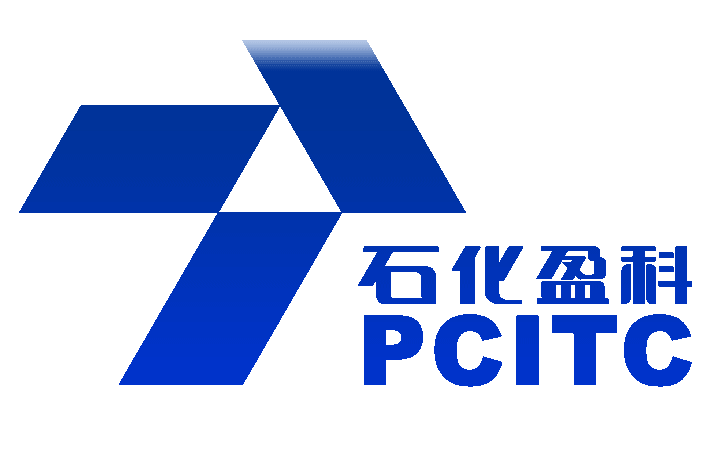 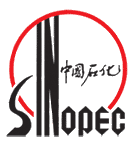 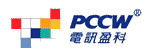 石化盈科
石化盈科公司资质、能力

工业和信息化部颁发的国家计算机信息系统集成一级资质
ISO9001：2000国际质量管理体系认证
CMMI成熟度三级认证的可配置MES平台及产品”
荣获SAP全球钻石级合作伙伴称号（中国唯一一家，全亚洲共2家，全球15家）
多次荣获SAP中国“五佳合作伙伴”
……
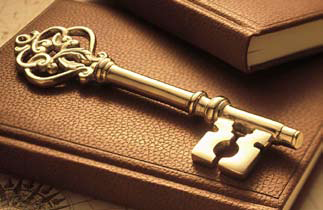 石化盈科
案例介绍
石化盈科-挑战（PM过程）
如何有效定制计划？ 

计划制定后，如何有效跟踪？

计划出现变更后，如何调整？
如何有效获取任务的执行情况？
需求不明确，用户老是改来改去，项目返工工作量大。

如何有效控制产品质量？
如何统计项目各类信息？ 

项目积累如何纳入知识库？
石化盈科-方法与实践
启动
计划
执行
控制
收尾
可研

立项

CMMI过程裁剪
Project
+
VSTS任务管理
定期自动发布

实时任务数据
VSTS
↓  Project

 项目质量监控
签入签出策略

 编码规范

 单元代码覆盖

 变更管理
分析服务收集项目数据

项目Portal收集问题、技术等信息

项目成果
石化盈科CMMI规范
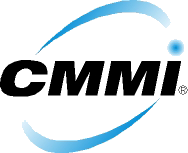 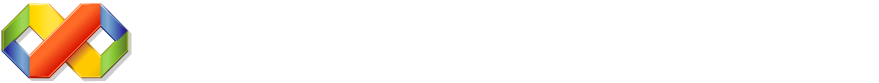 石化盈科-方法与实践
计划管理和跟踪
VSTS
项目计划
项目计划
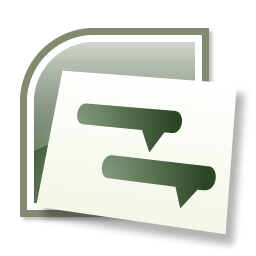 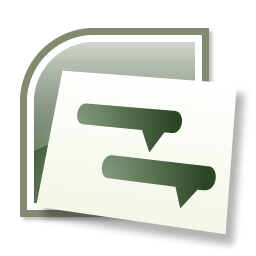 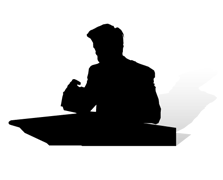 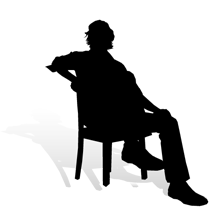 开发工程师
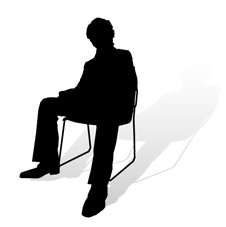 开发
开发
测试
测试
设计
设计
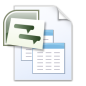 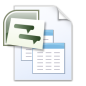 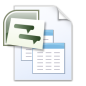 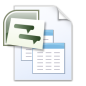 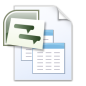 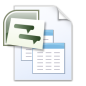 架构师
测试工程师
石化盈科-方法与实践
定期自动发布
获取
构建服务器
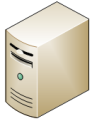 部署应用

 成功报告
编译
版本发布报告（E-mail）
测试
成功
定期发布
发布申请
失败报告
失败
临时请求
人工分析、修复
石化盈科-方法与实践
变更管理
VSTS
【PM】
【开发组长】
【测试组长】
关闭
建议
活动
已解决
石化盈科-图表
项目质量监控
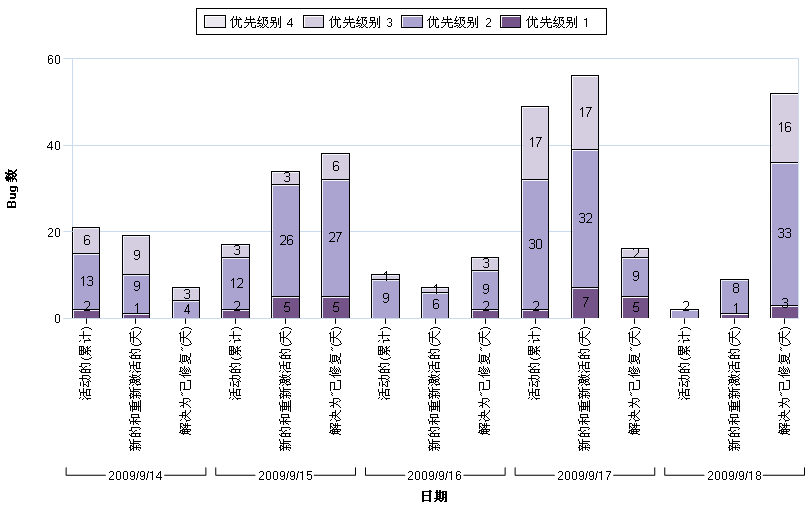 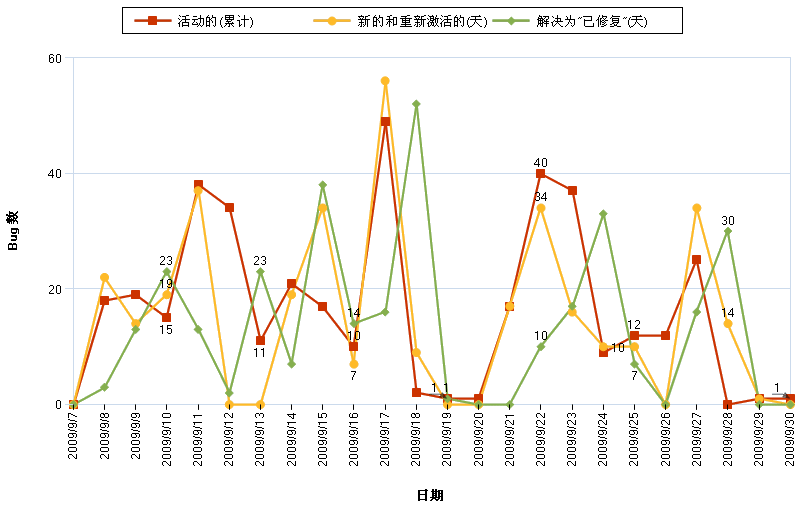 石化盈科-图表
工时管理
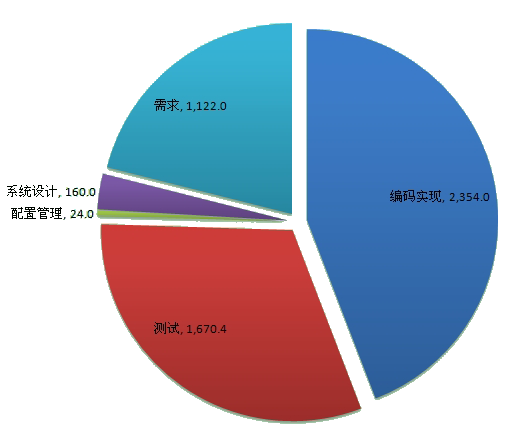 石化盈科-经验
所有工作，都需要反映到VSTS中去。
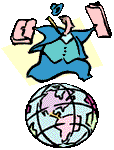 通过项目数据，不断更新和扩展现有模型。最终沉淀到项目过程管理中。
通过多个模型对数据进行定期分析。总结问题和规律。
工具与方法论相结合
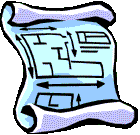 宝信软件
宝信 - 历史简介
1979年宝山钢铁总厂自动化部成立。
2000年上海宝钢信息产业有限公司成立，完成了对宝钢电子信息业务板块的整合。
2001年上海宝信软件股份有限公司成立，整体资产置换改制成功。
宝信 - 业务、业绩及组织
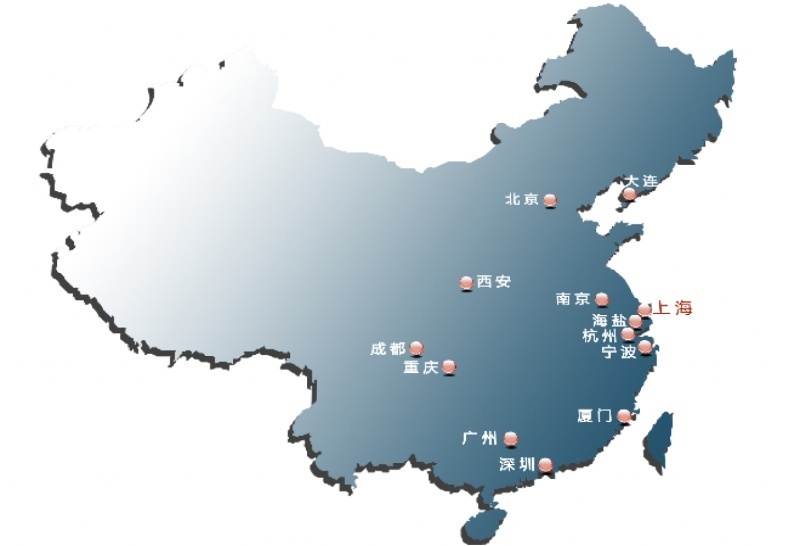 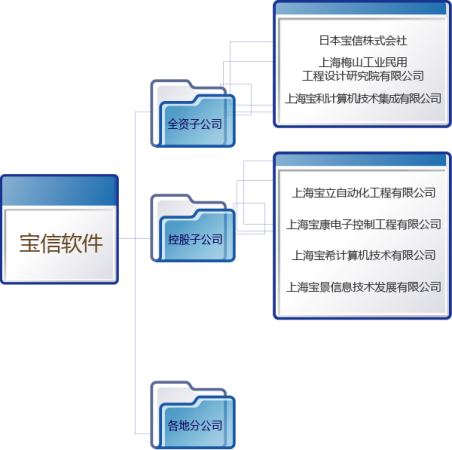 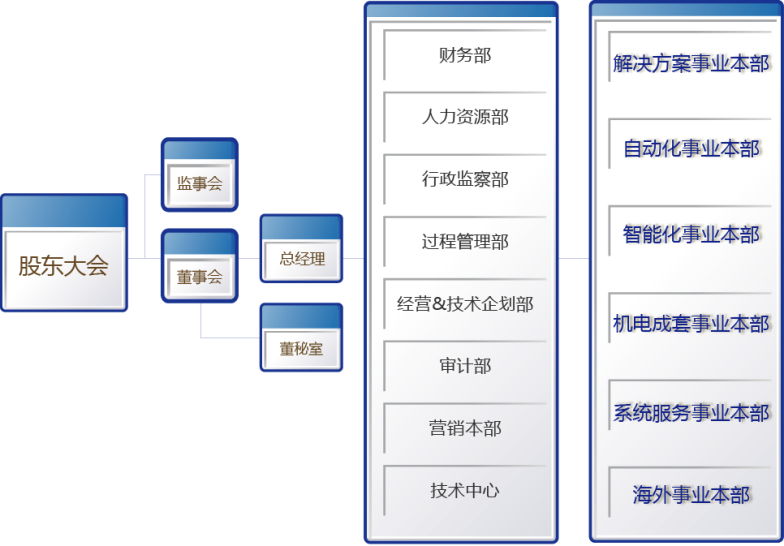 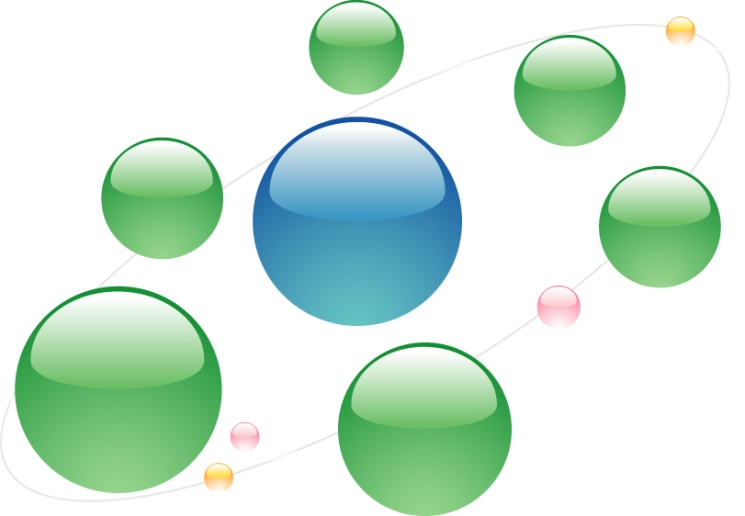 海外业务
服务外包
机电成套
宝信软件
智能化工程
分子公司
组织机构
经营业绩
业务板块
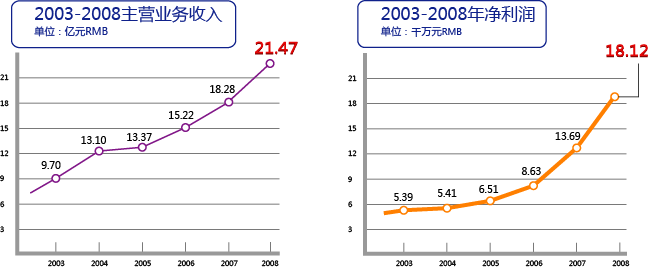 应用软件
自动化工程
宝信 - 人才、研发及创新
解决方案研究所
员工总数目前为4131人，其中博士25名，硕士528名。
自动化技术研究所
机电成套研究所
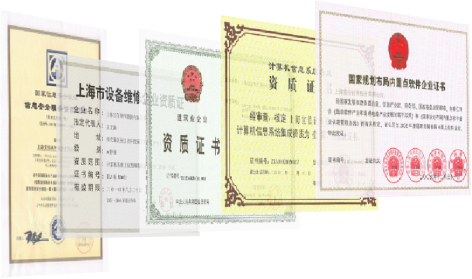 技术中心
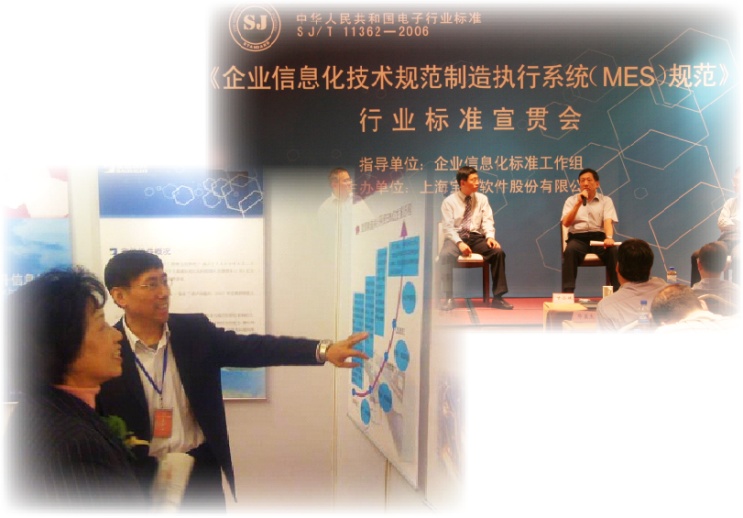 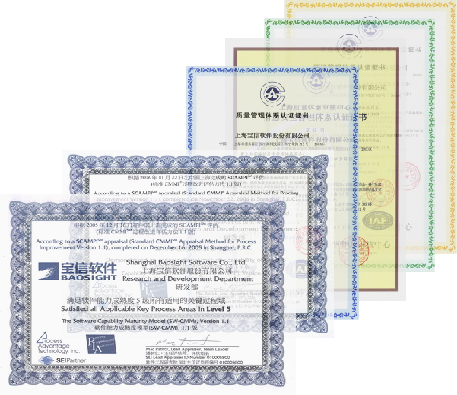 创新成果
企业资质
研发体系
人才储备
智能控制研究所
系统服务研究所
研发部
宝信 - 应用VSTS历程回顾
VSTS 在宝信软件各工程部门开始试用
2008
VSTS 在宝信研发部全面推广
2007
试用 VSTS 半年，取得巨大成功，积累了宝贵的经验及数据
2006
由专人对 VSTS 进行深入研究及跟踪
2005
参加 VSTS 专题培训，初次了解 VSTS
2005
宝信 - 与VSTS携手前进
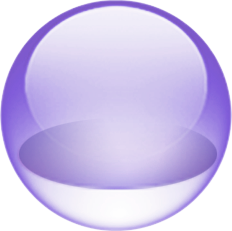 持续改进 – 
宝信CMMI模型
2006 - 2008
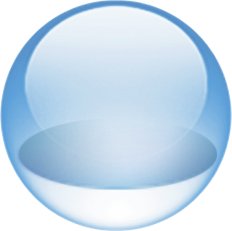 CMMI 5
2005 - 2006
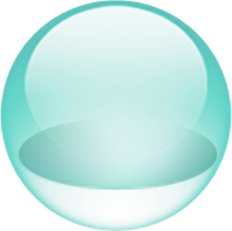 CMM 5
建立宝信CMMI模型
跟踪 VSTS 2010 最新进展
基于VSTS开发Agile 流程工具
通过 CMMI5
升级到 VSTS 2008
基于VSTS开发自定义集成及管理工具
通过 CMM5
引入 VSTS 2005
创建自定义流程模板
2009.1 – 至今
宝信 – 引入、集成、创新
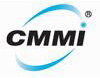 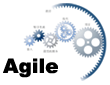 宝信 – 自定义流程模板
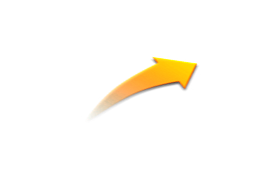 宝信 - VSTS与其他系统的集成
宝信 - 基于VSTS开发自定义工具
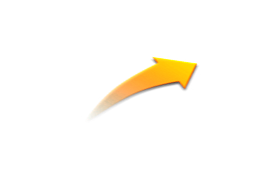 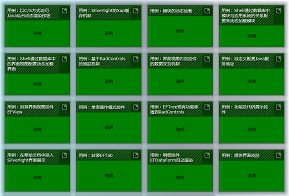 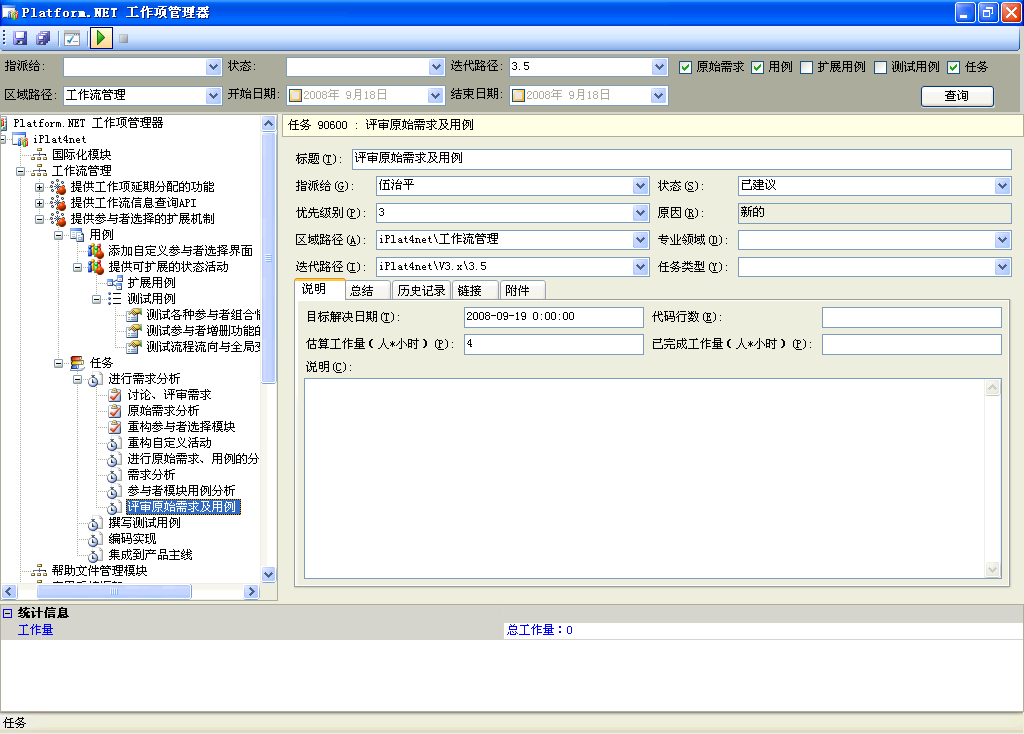 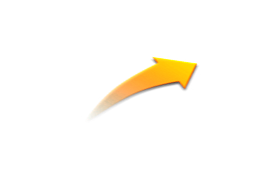 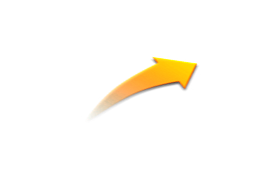 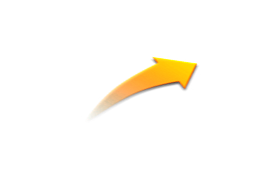 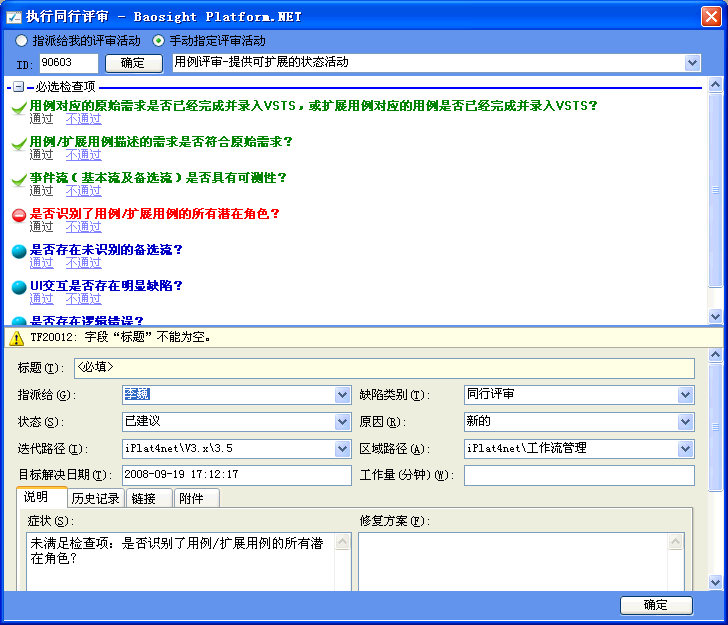 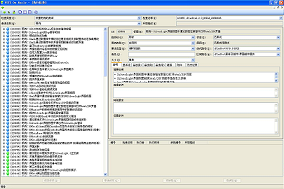 宝信 - 基于VSTS的最佳实践
重要性
基于工作项的双向追朔模型
可复用、可裁剪的评审检查列表管理
高效的改进建议
处理流程
完成需求分析
完成测试用例
实现
紧迫性
基于用例状态的挣值进度跟踪
符合宝信流程规范的代码签入策略
集成到产品主线
……
演 示
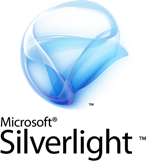 基于用例状态的挣值进度跟踪
图形化迭代用例管理工具
自定义工作项(用例)的状态
重要性
EFGrid自动渲染列
Xap缓存机制
以C/S模式与Java后台集成
模块动态加载
完成需求分析
完成测试用例
界面视图快速定位
Shell菜单导航
界面视图动态渲染按钮
EFRegion折叠/展开
实现
紧迫性
EFGrid列排序
Shell展示模式切换
EFRegion两键式提交模式
自定义服务代理
集成到产品主线
EFGrid下拉菜单列
EFGrid新增行
整体换肤机制
EFGrid与EIInfo集成
基于用例状态的挣值进度跟踪
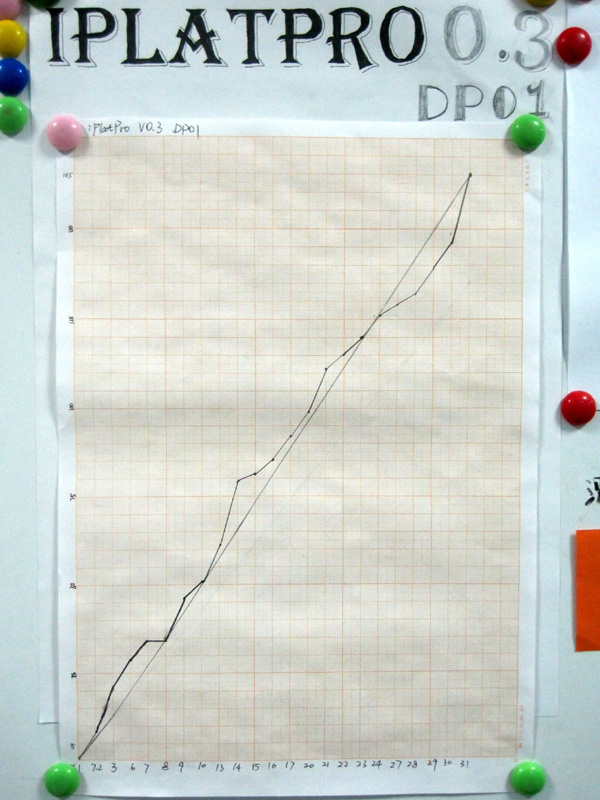 对应到 VSTS 中的工作项(用例)，根据用例的状态改变颜色，根据用例的规模及状态计算挣值并跟踪进度曲线。
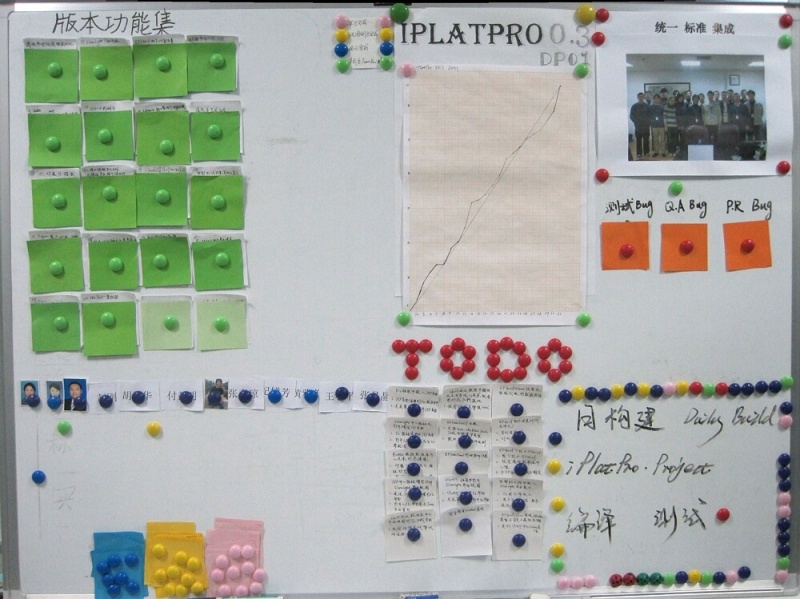 演示截图：迭代用例管理工具
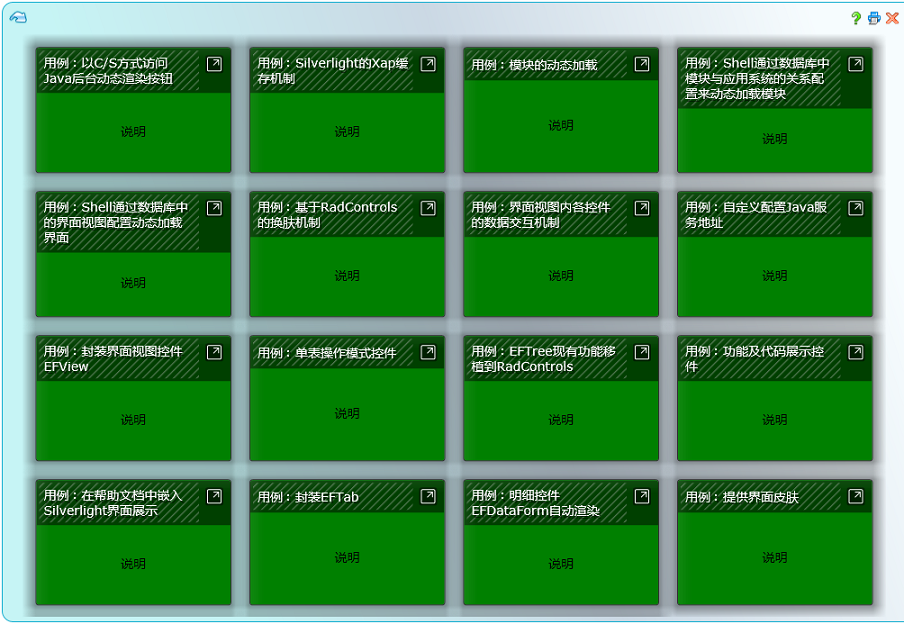 演 示
工作项管理器
VSTS & 工作项管理器
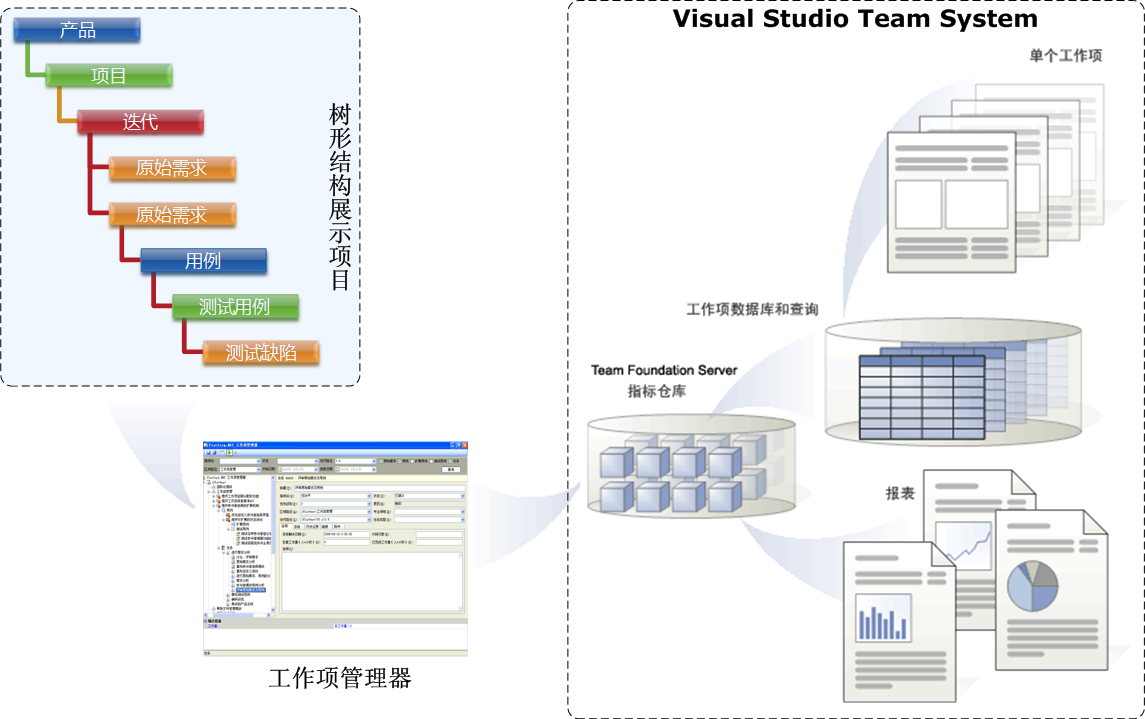 演示截图：工作项管理器
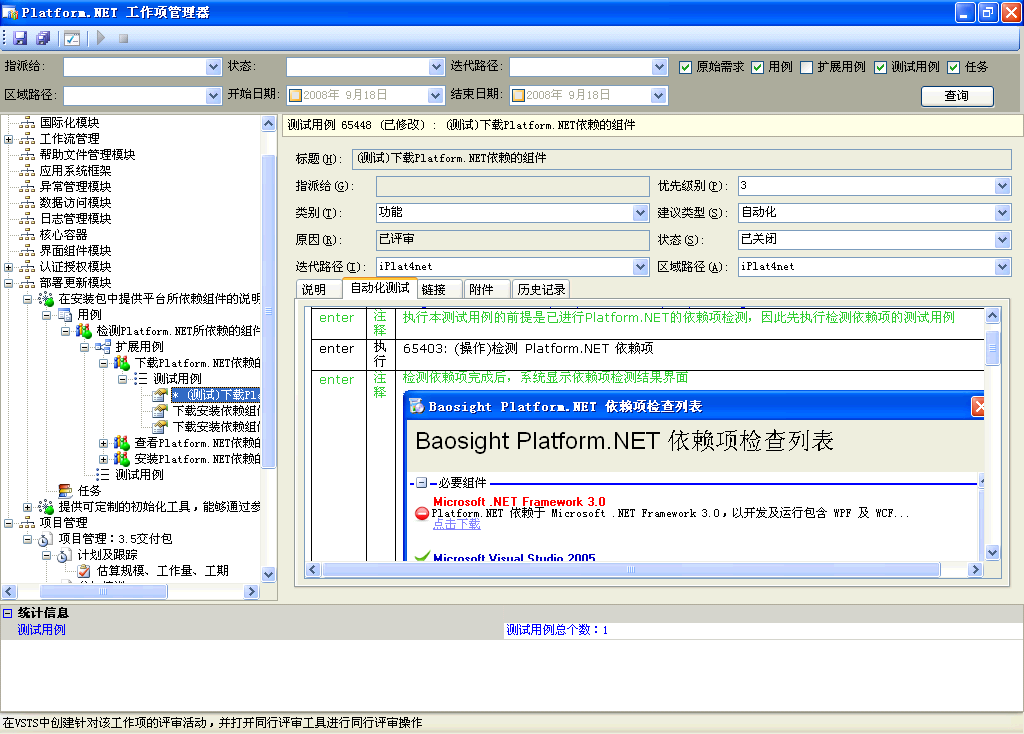 演 示
同行评审检查项执行工具
VSTS & 评审检查表执行工具
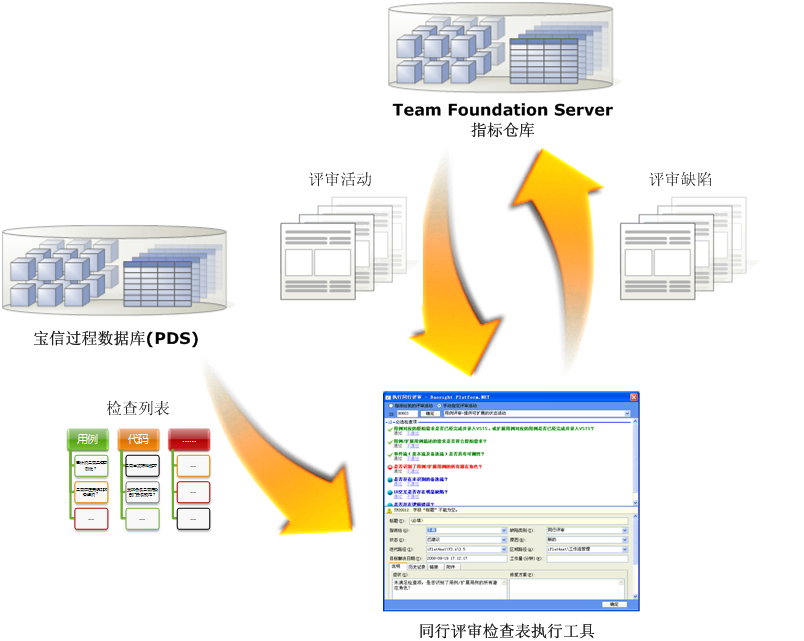 演示截图：评审检查表执行工具
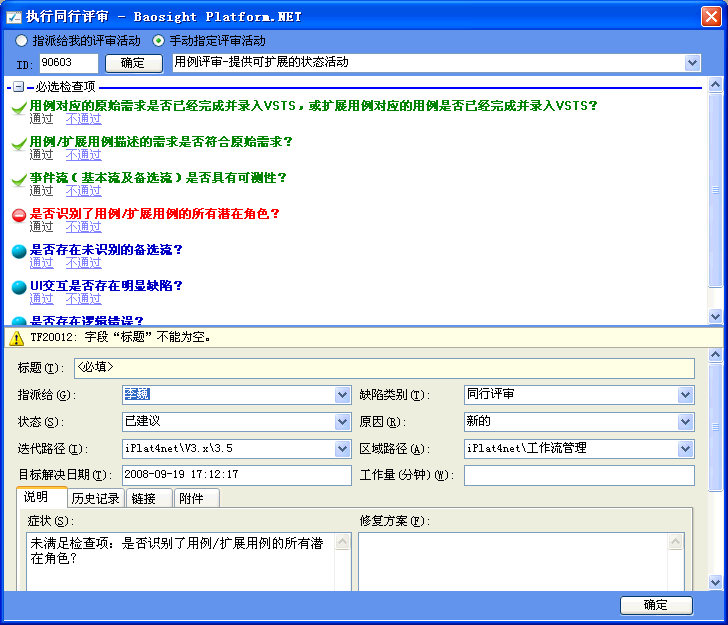 演 示
测试用例执行工具
VSTS & 测试用例执行工具
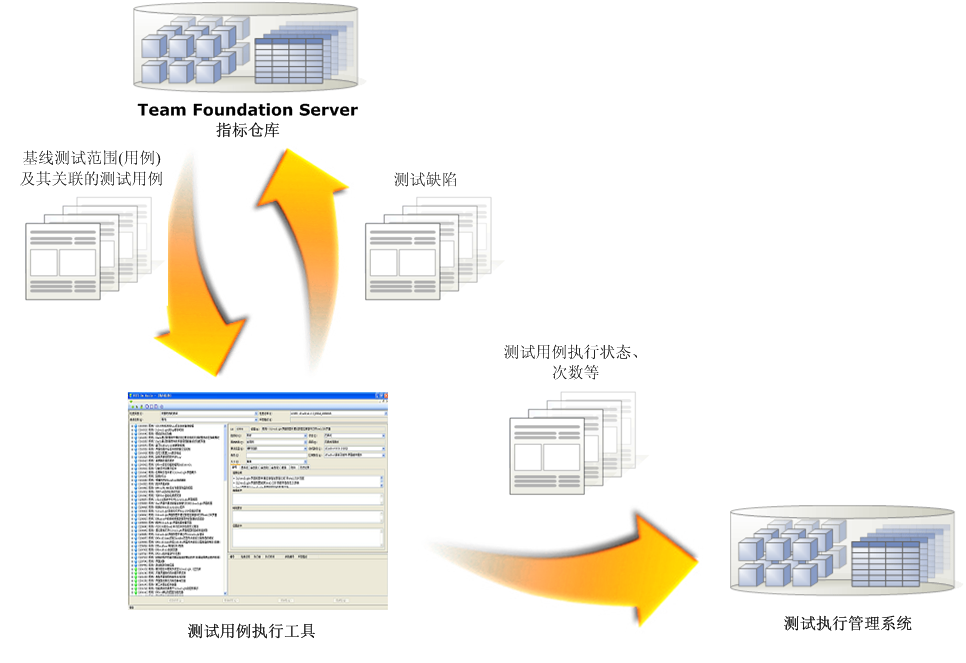 演示截图：测试用例执行工具
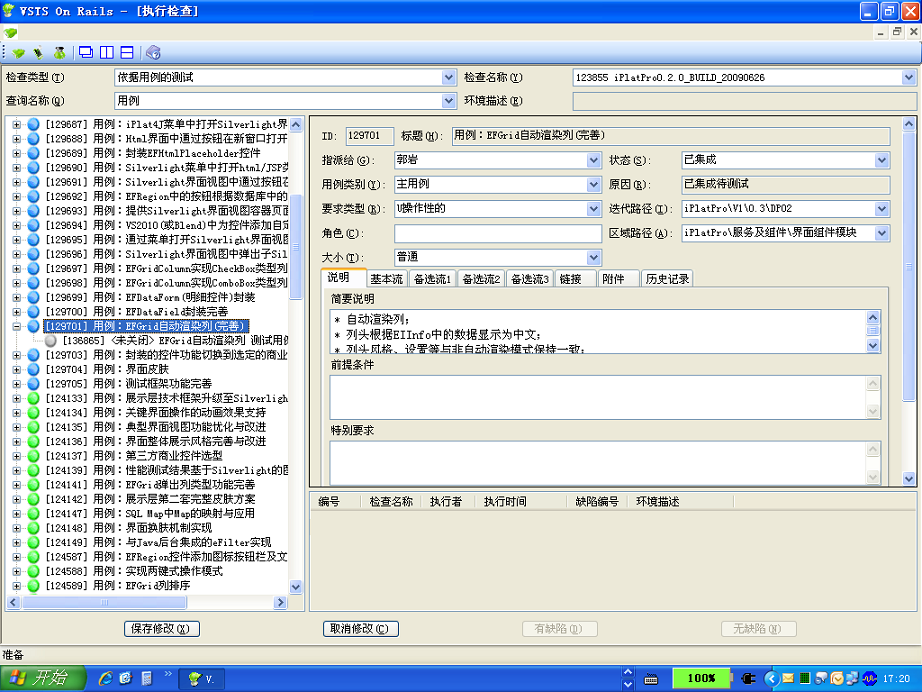 疑问和解答